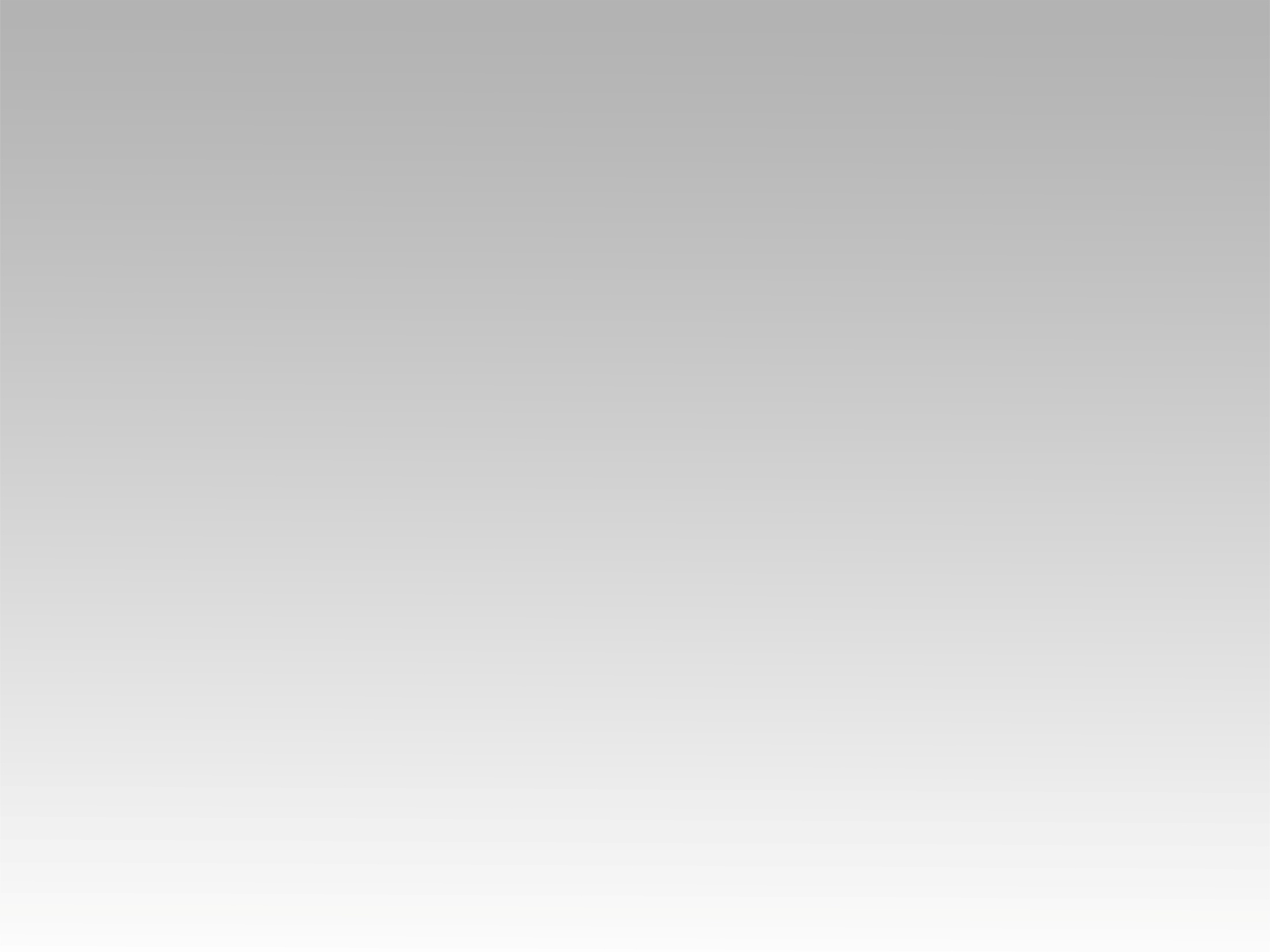 تـرنيــمة
في فرحي أراك ربي تفرح معي
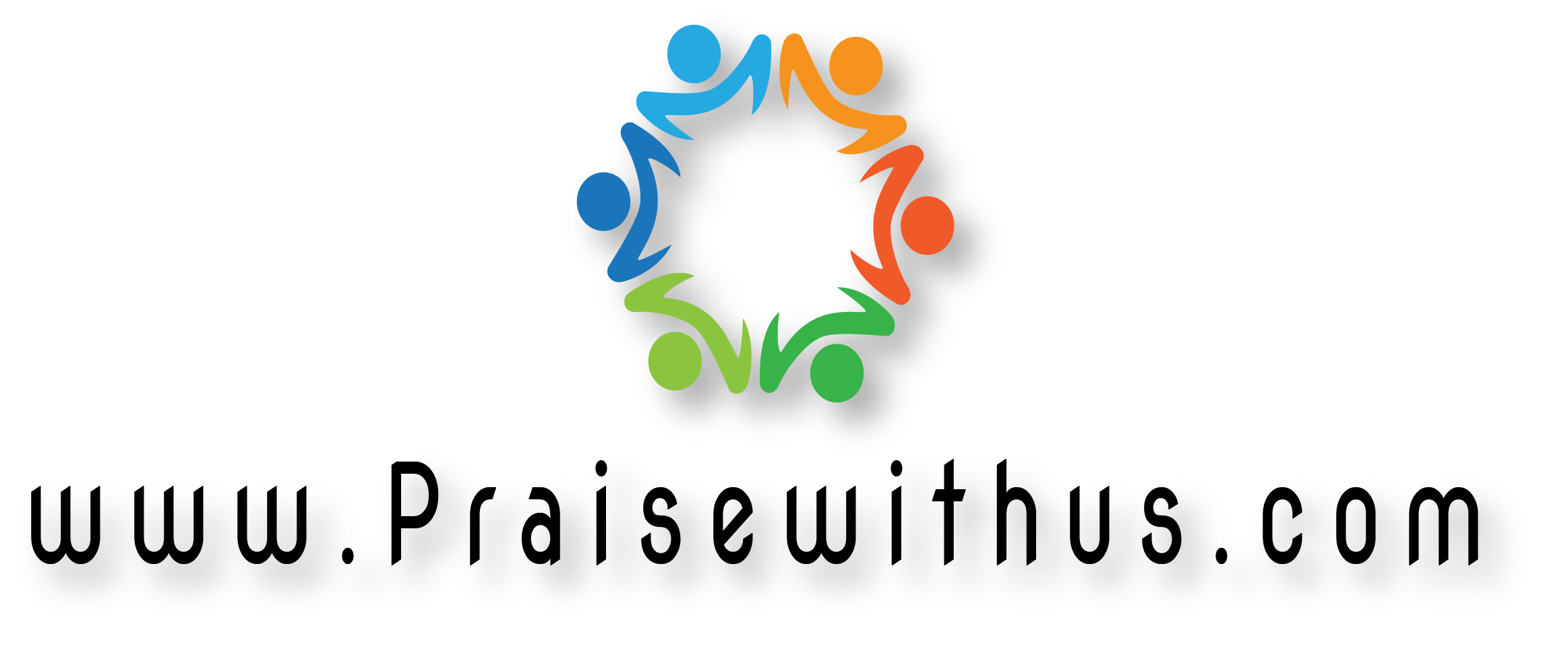 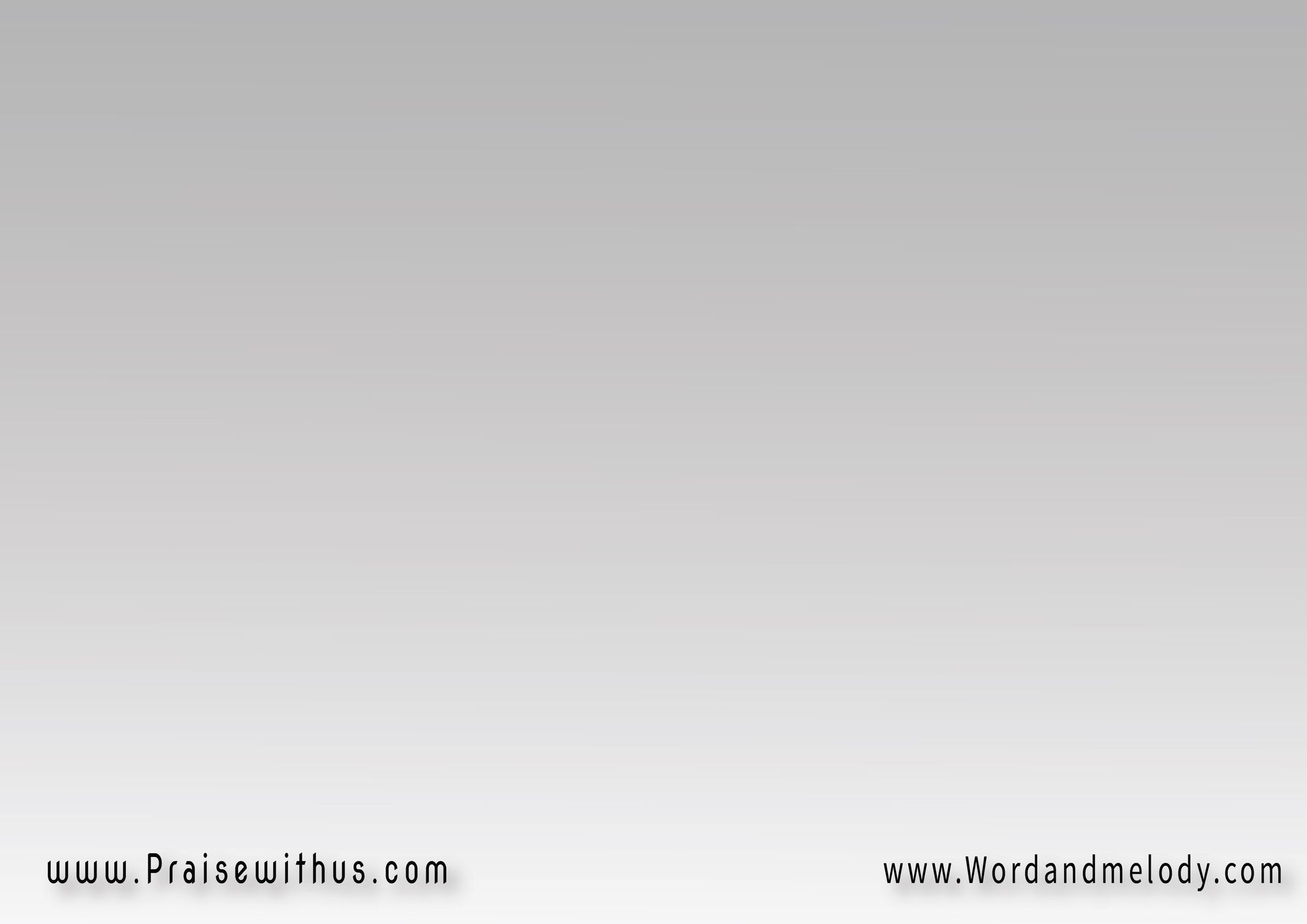 1- في فَرَحِي أرَاكَ سَيِّدِي تَفرَحُ مَعِيفي قلبــــي وُجُودُكَ هوَ سَعَادَتــــــــيكُلُّ تَرنِيمَتـــــي وَحَيَاتــــي نَشوَتـــــيكُلُّ تَسبيحَتــــي وَآمَالـــي لِحَبيبــــــي
fi farahi araka sayedi tafraho maaifi qalbi wojodoka hoa saadatikollo tarneemati wa hayati nashwatikollo tasbeehati wa aamali le habibiI see You Master rejoice for my joy and Your presence in my heart is my joy. All my life, joy and praises are for my Beloved.
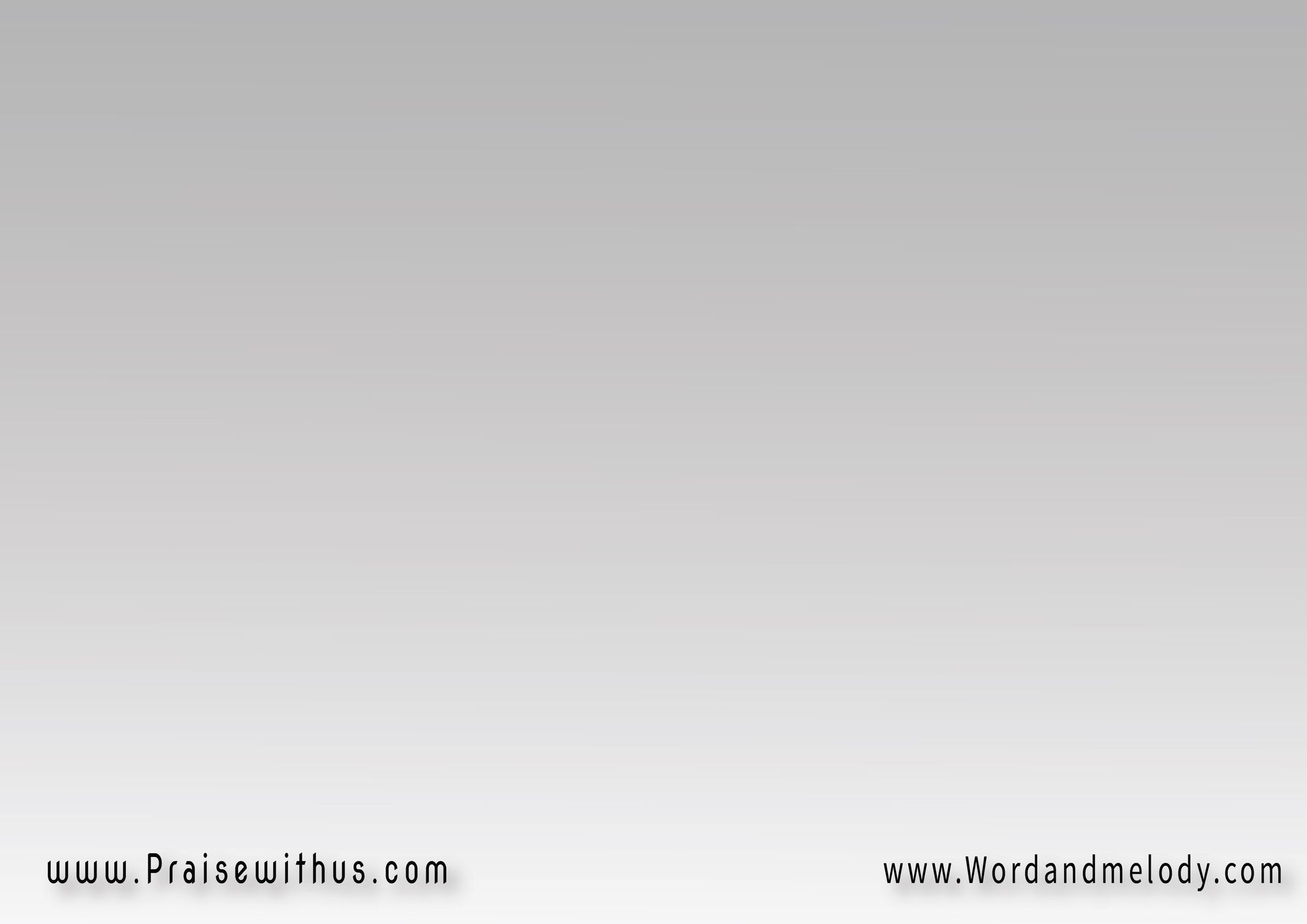 ق: أنتَ إلَهـــي نَبعُ أفرَاحِـــــيلَكَ أشوَاقي يا حَبيبي يَسوعأنتَ تَرنِيمي شَوْقِي تَسبيحِيلَكَ ألحَاني يا حَبيبي يَسـوع
anta elahi nabao afrahilaka ashwaqi ya habibi yasouanta tarneemi shawqi tasbeehilaka alhani ya habibi yasouYou are my God, the source of my joy, I long for You, Beloved Jesus. You are my praises and 
songs, I offer you all my tunes.
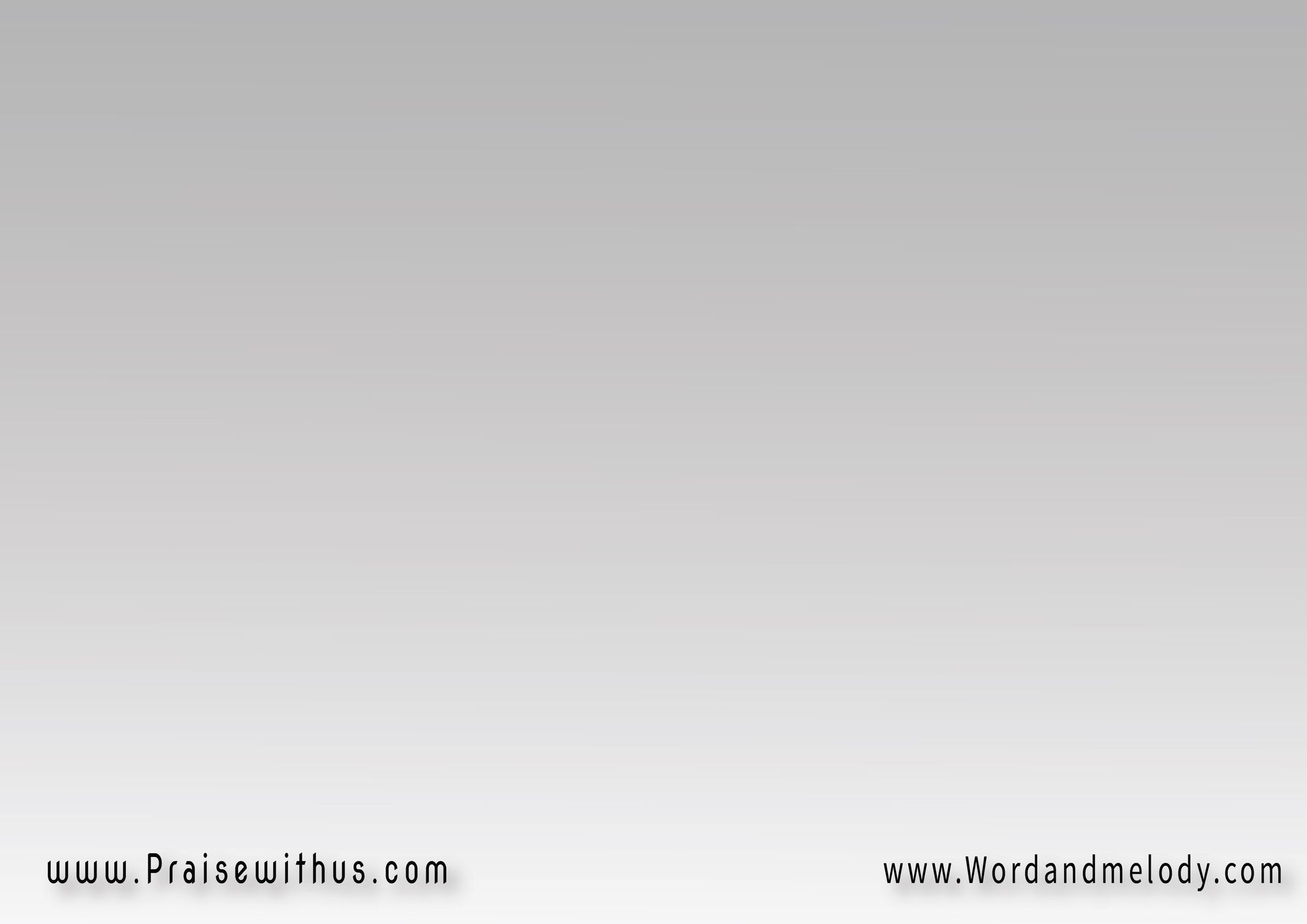 2- في حُزنِي أرَاكَ تَمسَحُ لي أدمُعِــيفي قلبــــي وُجُودُكَ هوَ سَعَادَتـــــــــيكُلُّ تَرنِيمَتـــــي وَحَيَاتــــي نَشوَتـــــيكُلُّ تَسبيحَتــــي وَآمَالـــي لِحَبيبــــــي
fi hozni araka tamsaho li admoaifi qalbi wojodoka hoa taaziatikollo tarneemati wa hayati nashwatikollo tasbeehati wa aamali le habibiYou wipe my tears during my sorrows, Your presence in my heart is my comfort. All my life, 
joy and praises are for my Beloved.
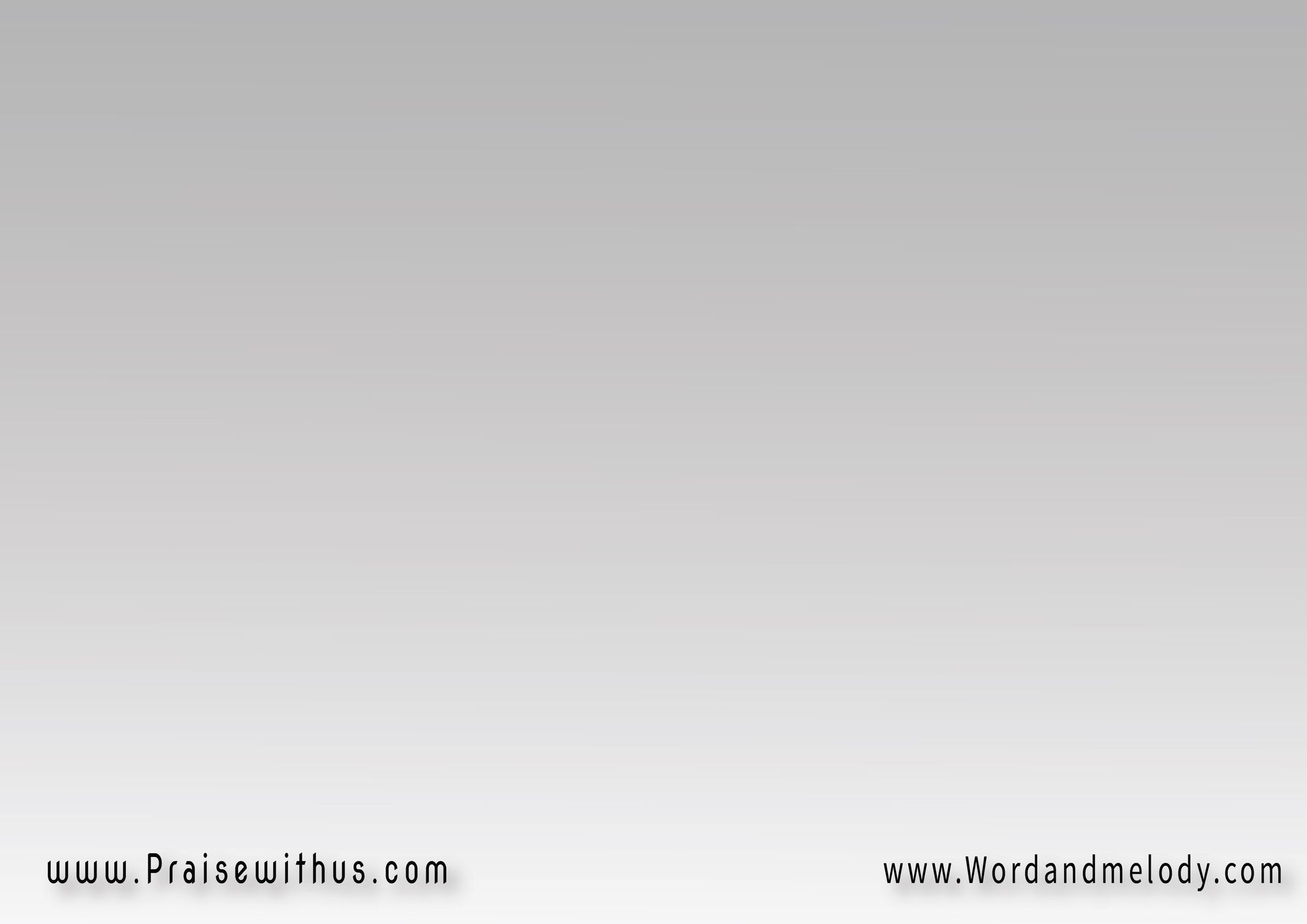 ق: أنتَ إلَهـــي نَبعُ أفرَاحِـــــيلَكَ أشوَاقي يا حَبيبي يَسوعأنتَ تَرنِيمي شَوْقِي تَسبيحِيلَكَ ألحَاني يا حَبيبي يَسـوع
anta elahi nabao afrahilaka ashwaqi ya habibi yasouanta tarneemi shawqi tasbeehilaka alhani ya habibi yasouYou are my God, the source of my joy, I long for You, Beloved Jesus. You are my praises and 
songs, I offer you all my tunes.
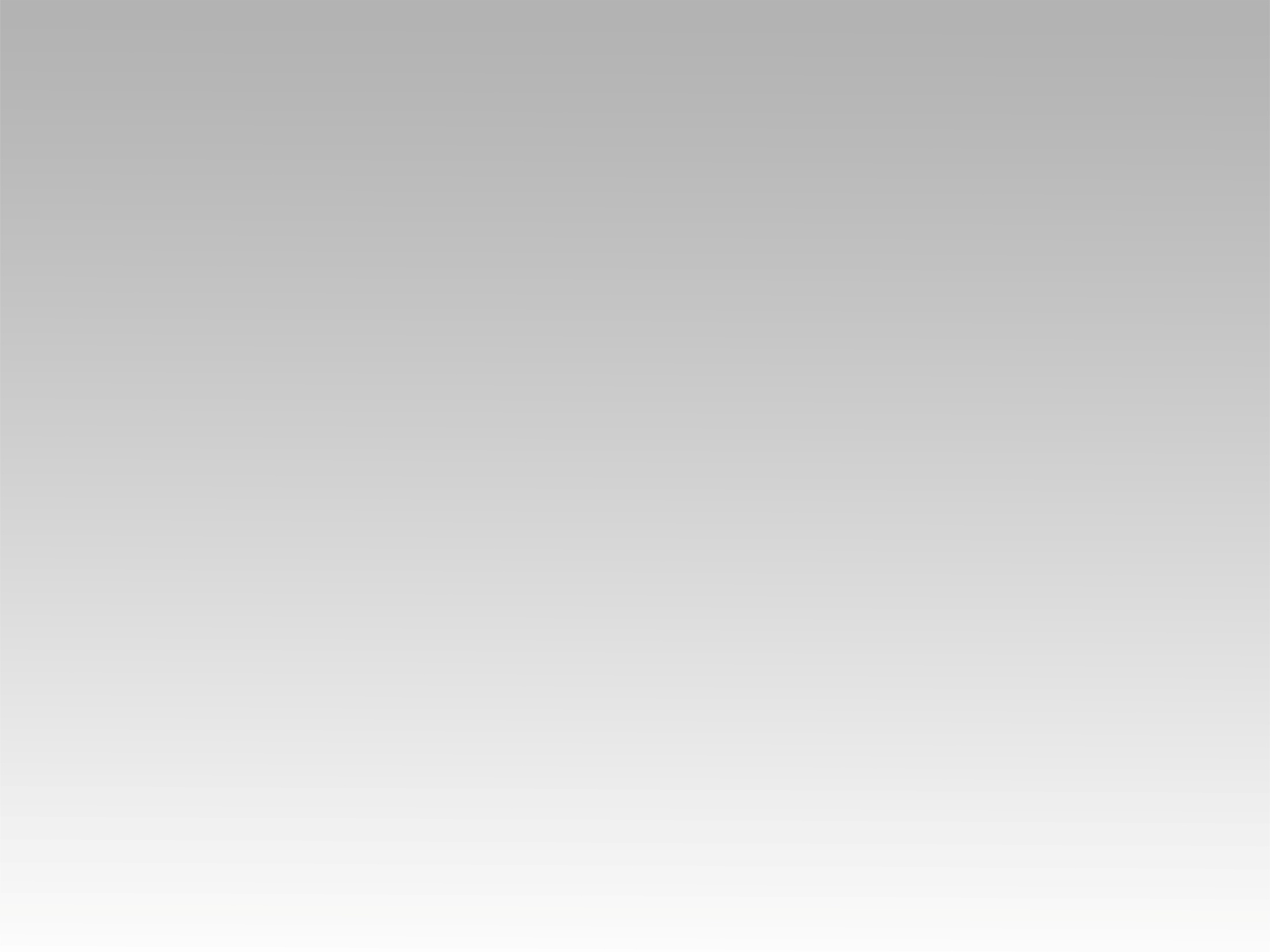 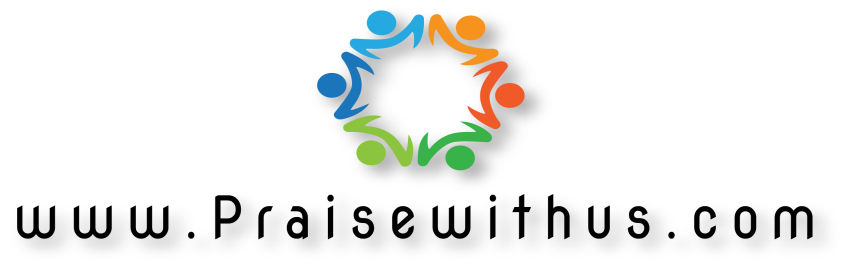